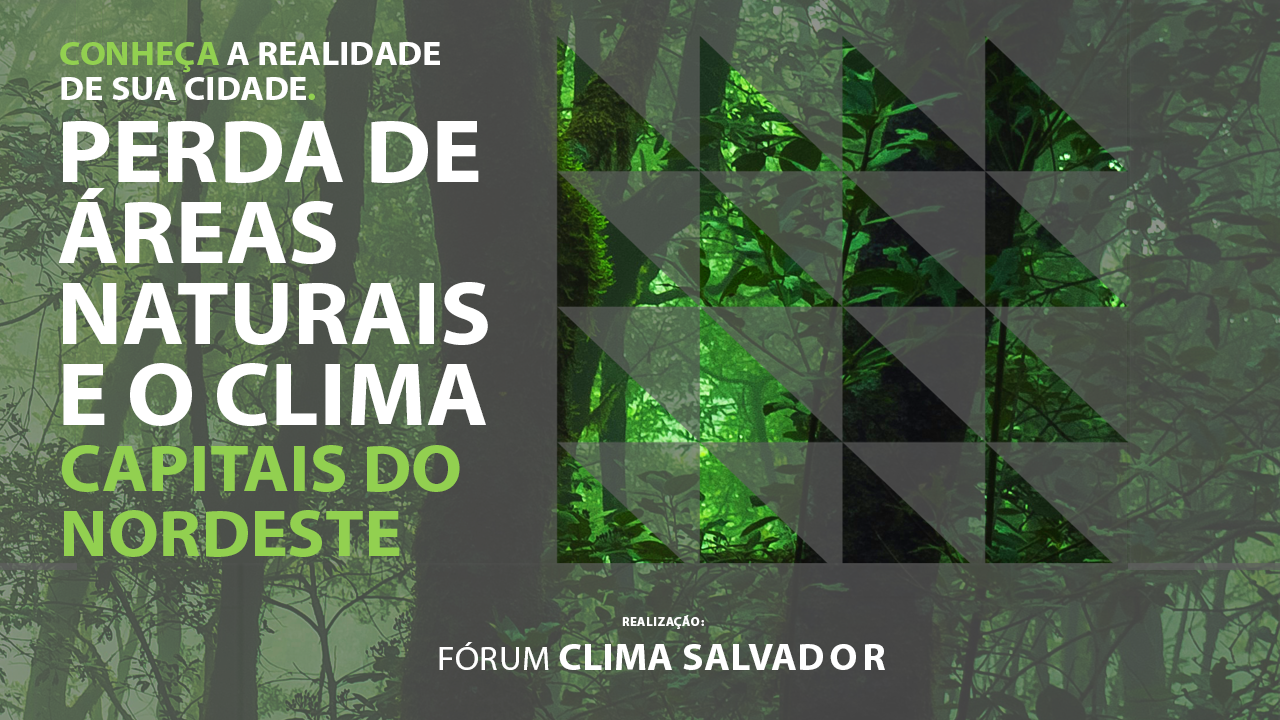 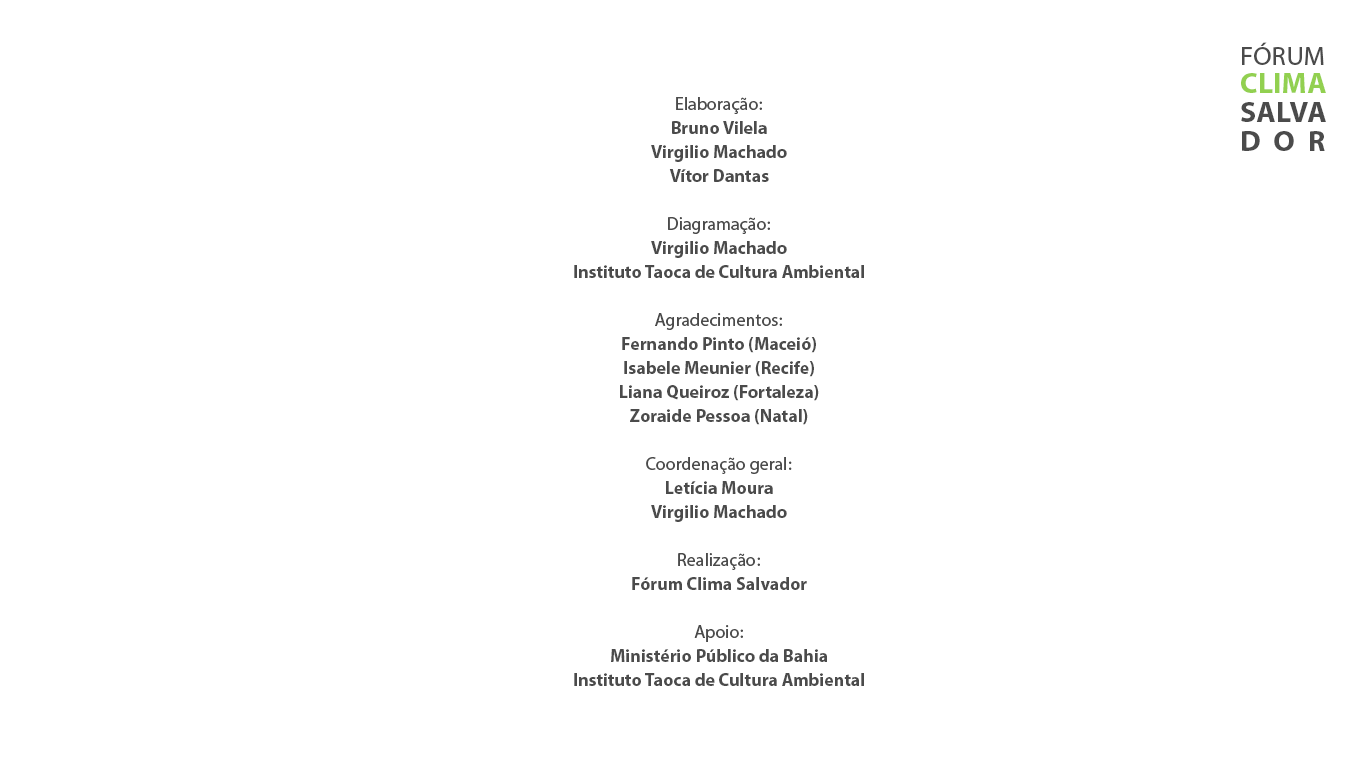 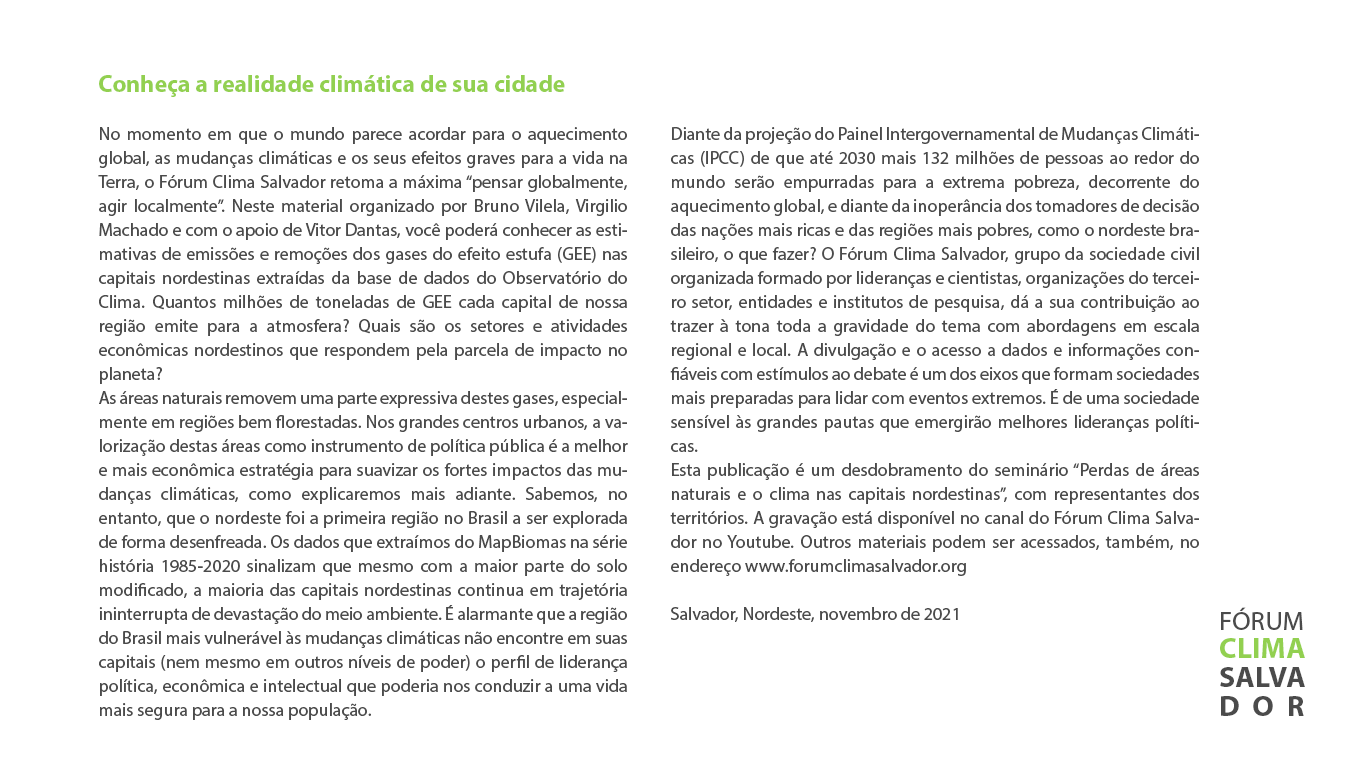 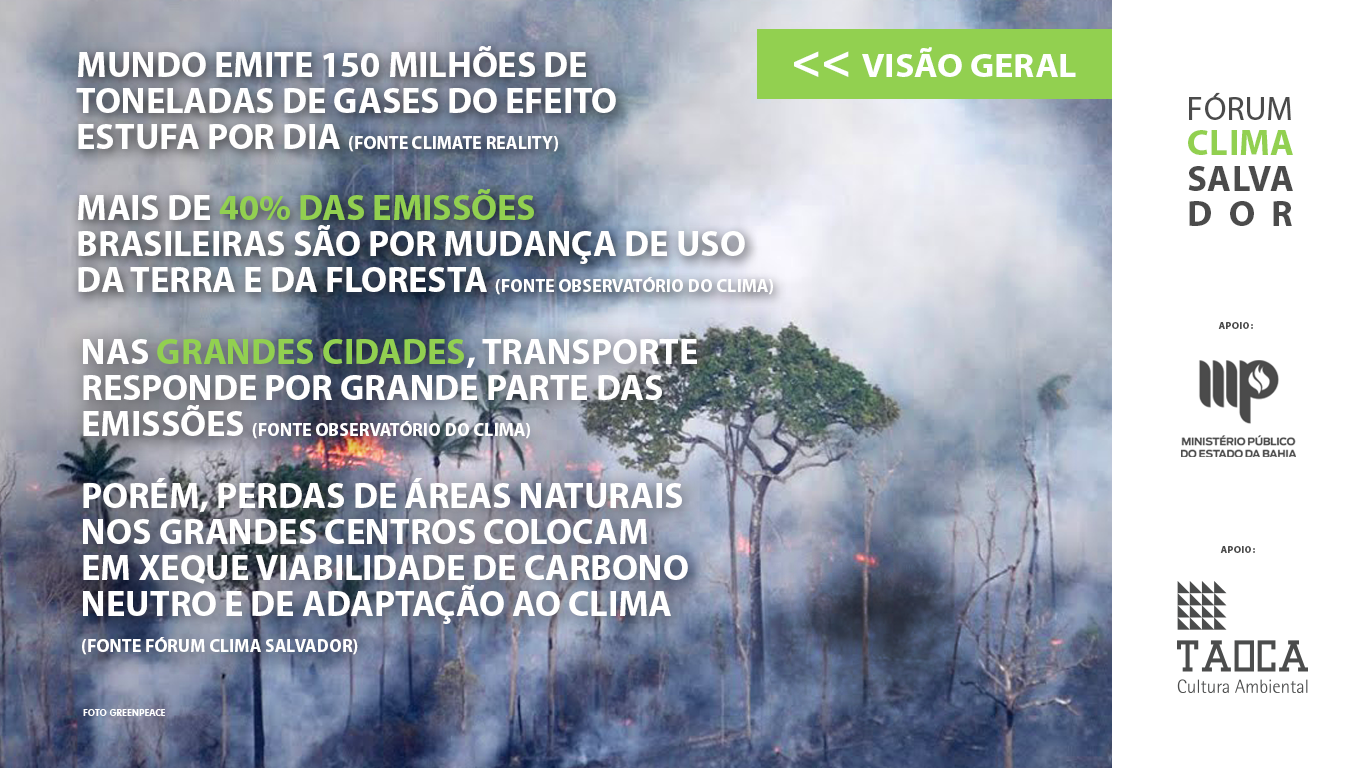 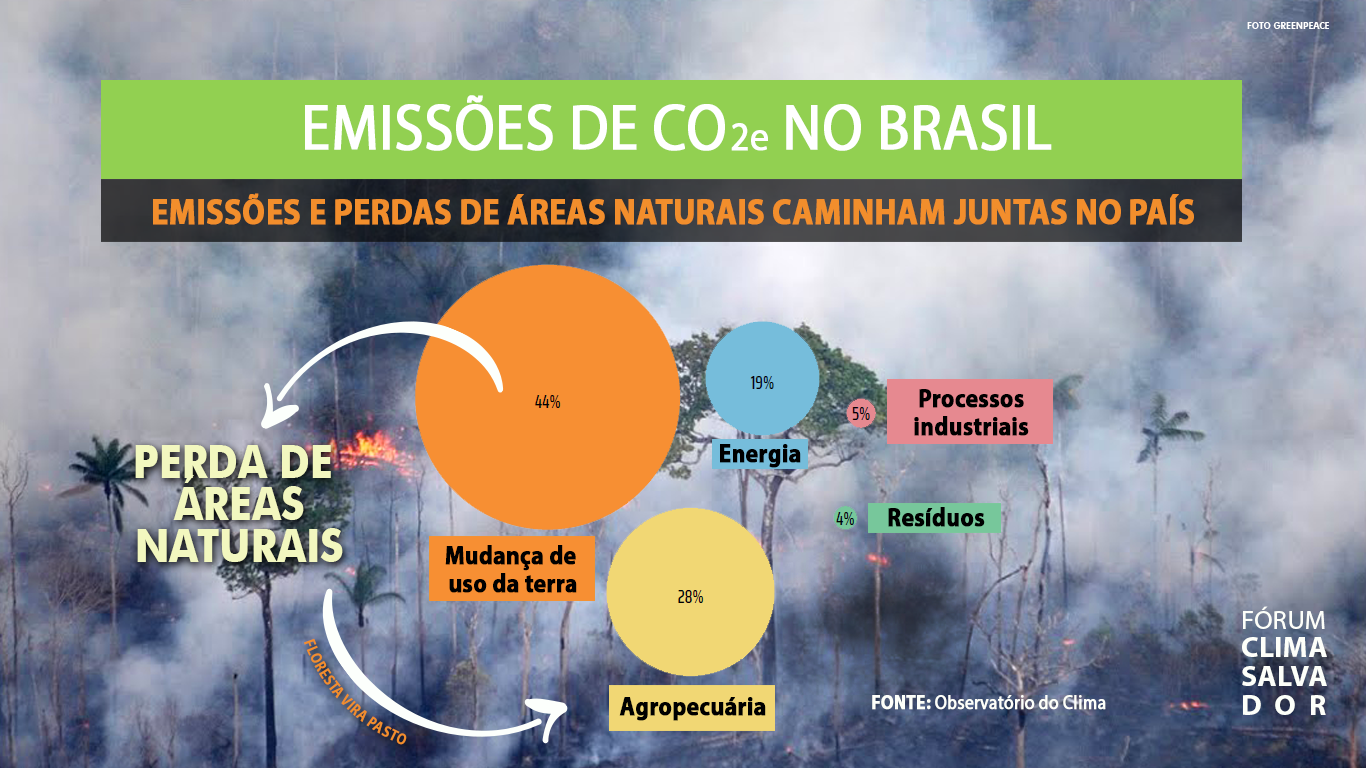 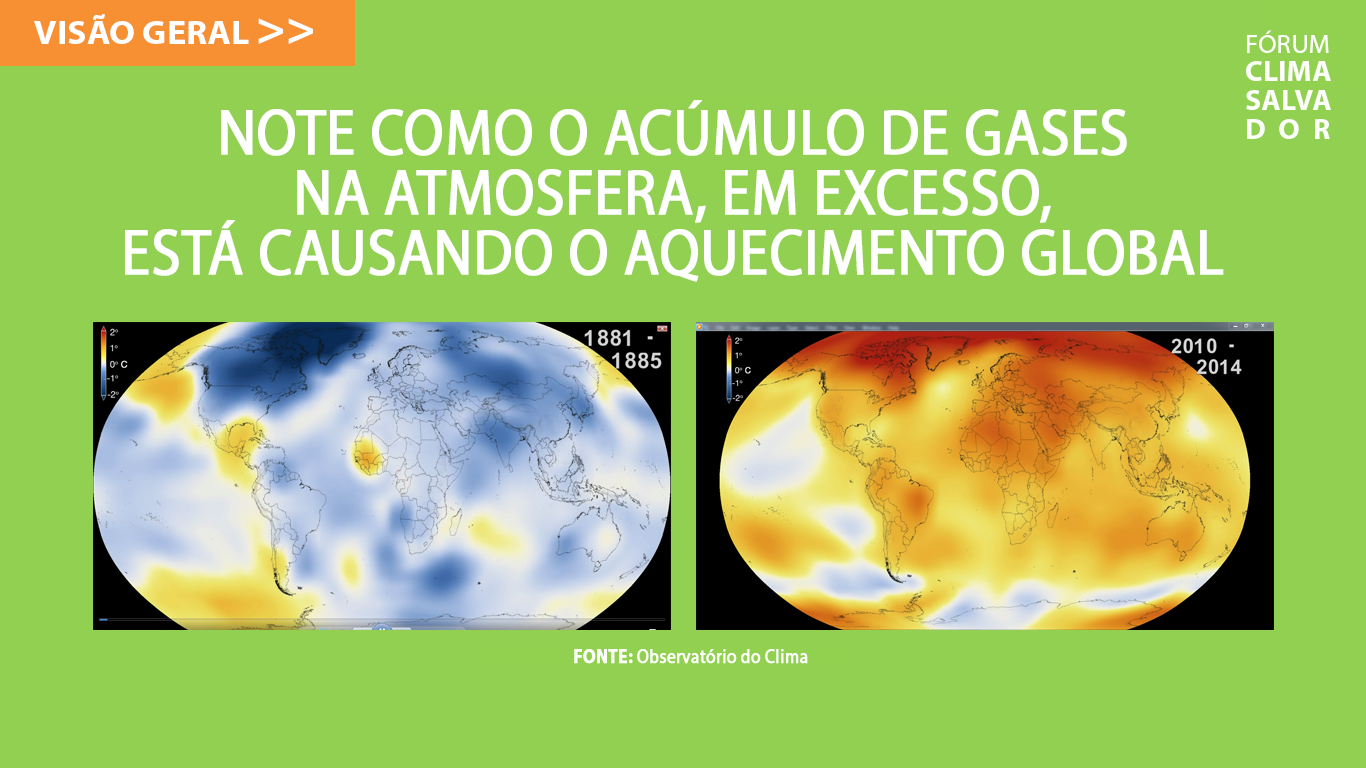 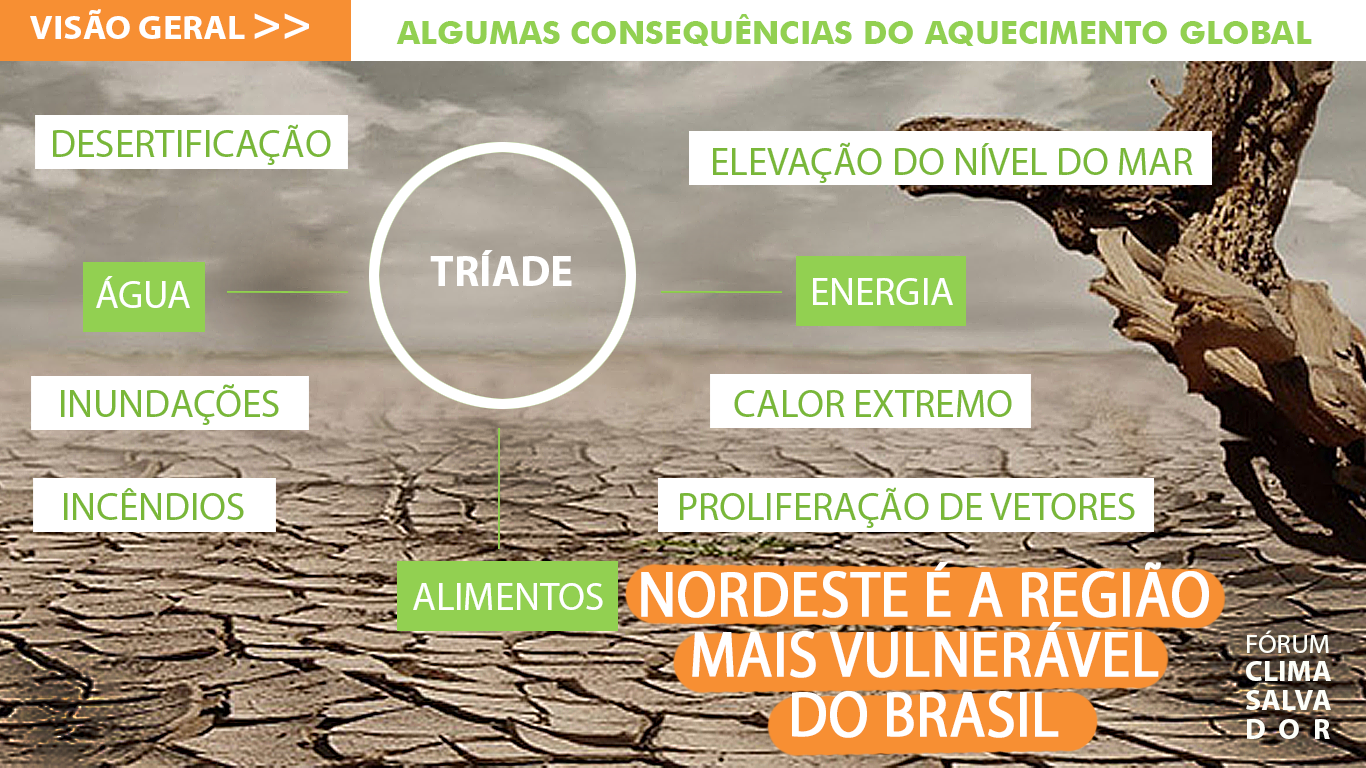 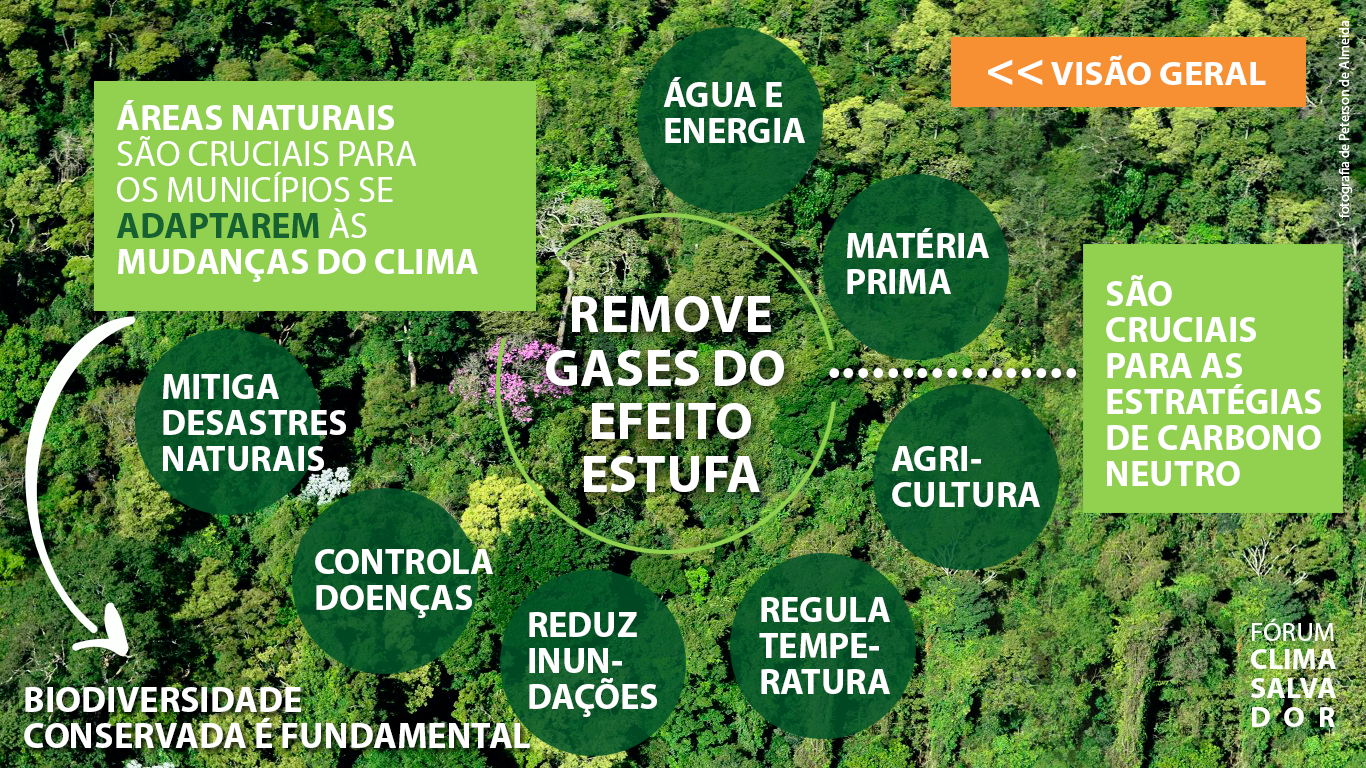 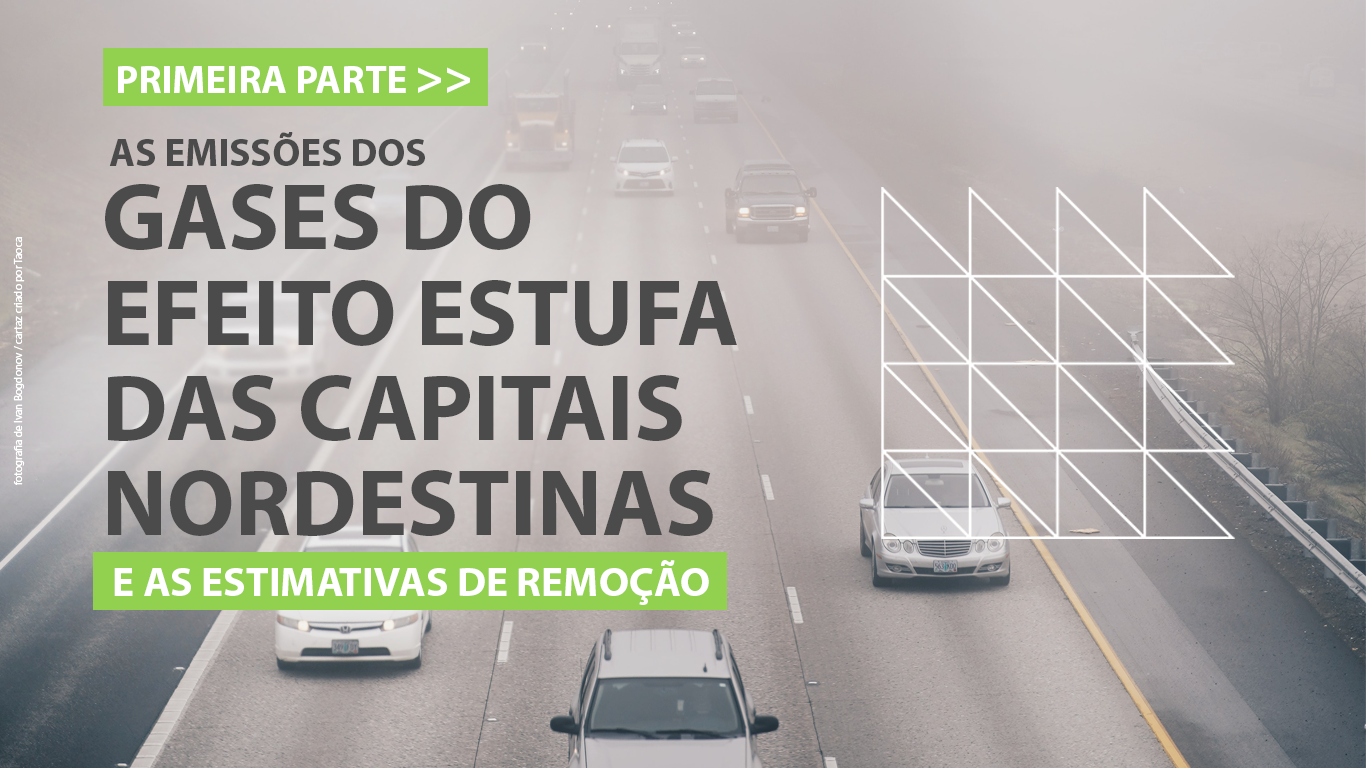 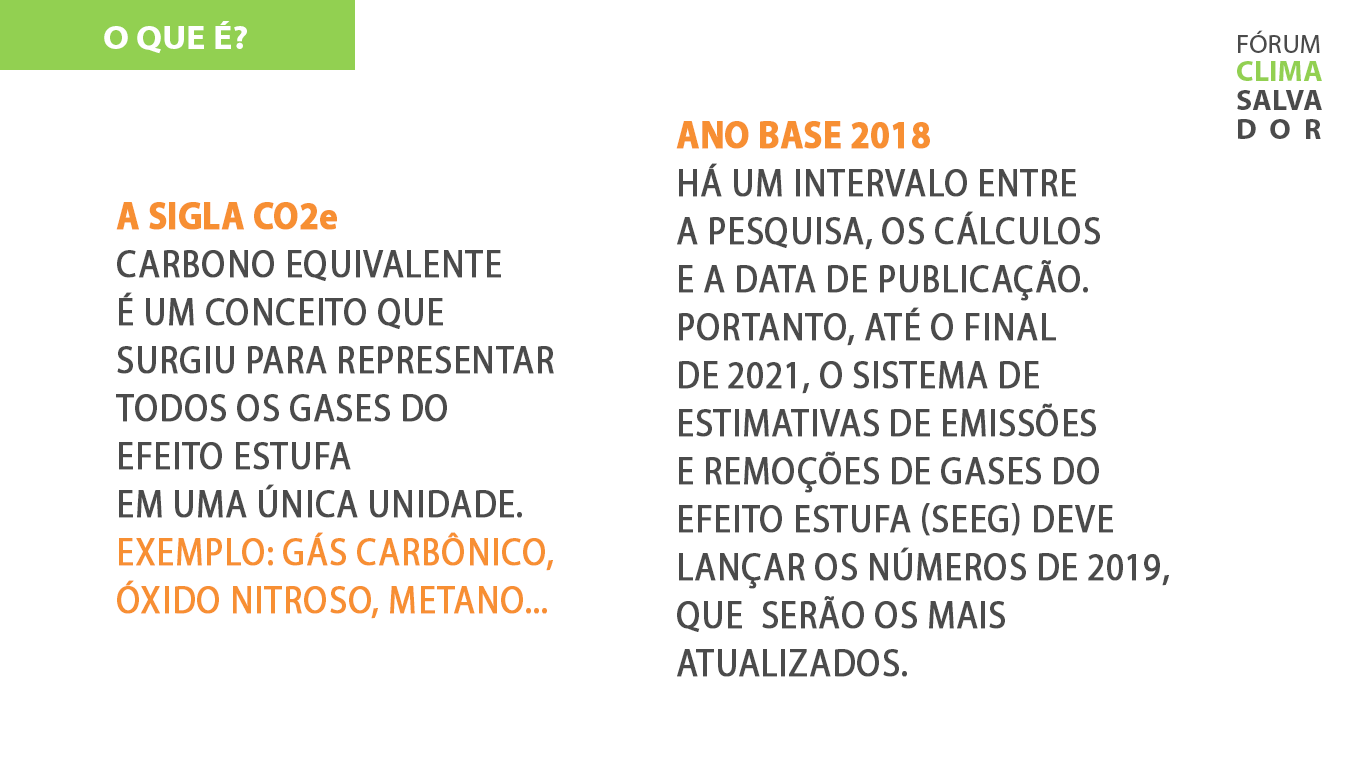 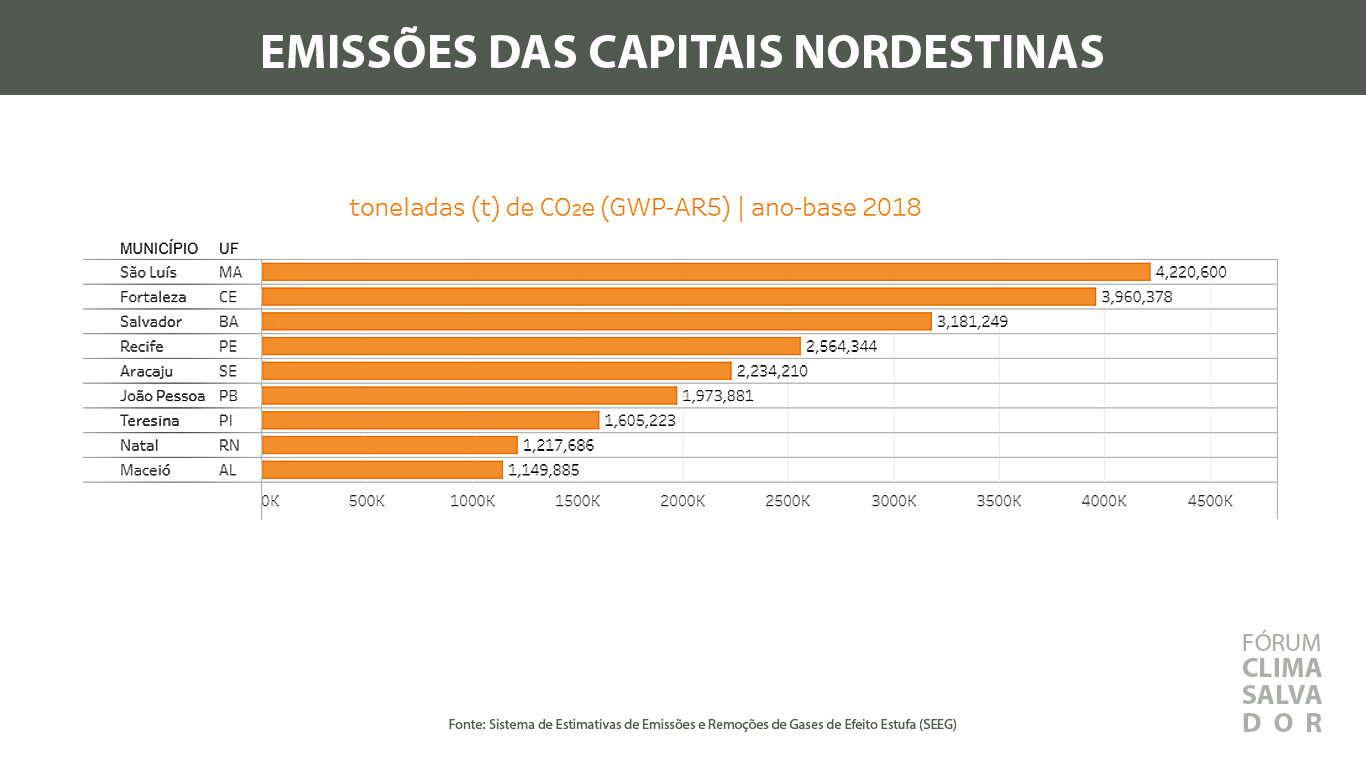 JUNTAS, AS CAPITAIS EMITEM MAIS DE 20 MILHÕES DE TONELADAS DE GASES DO EFEITO ESTUFA.
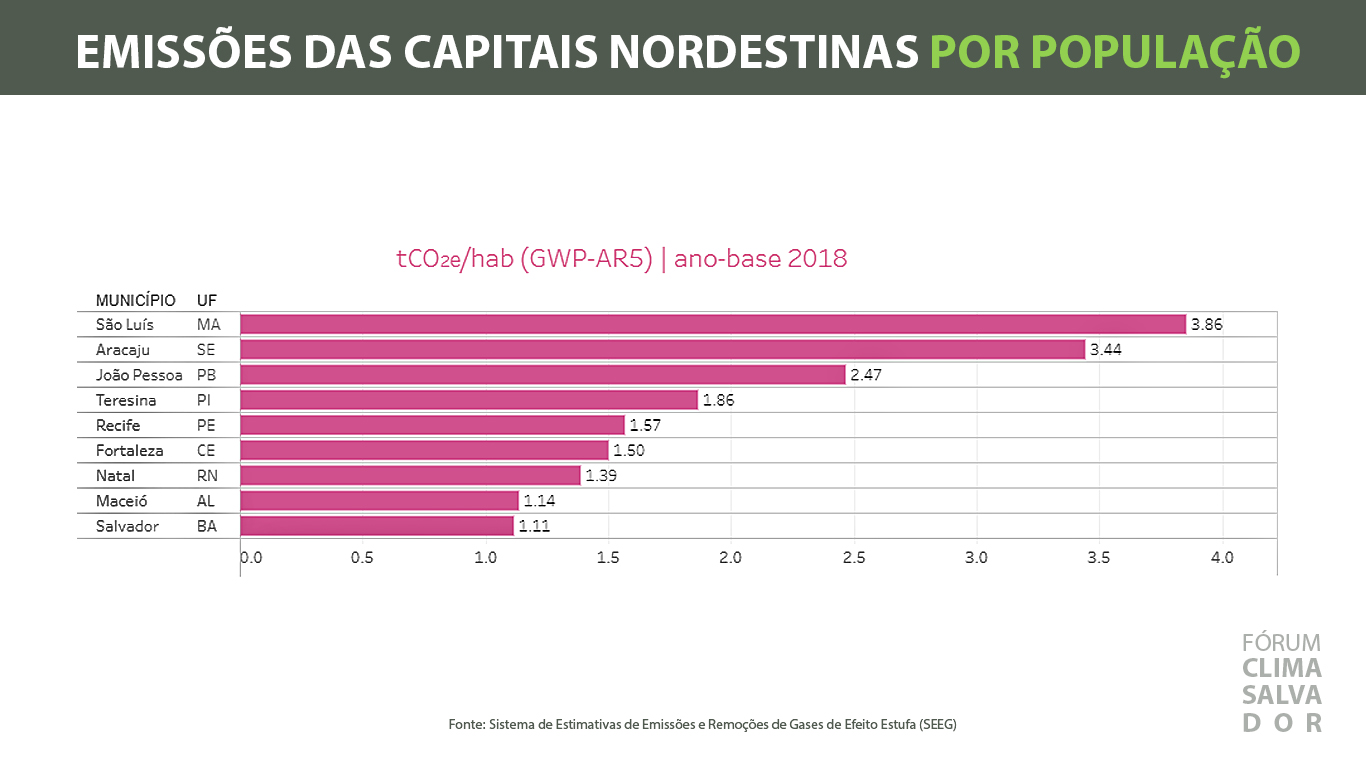 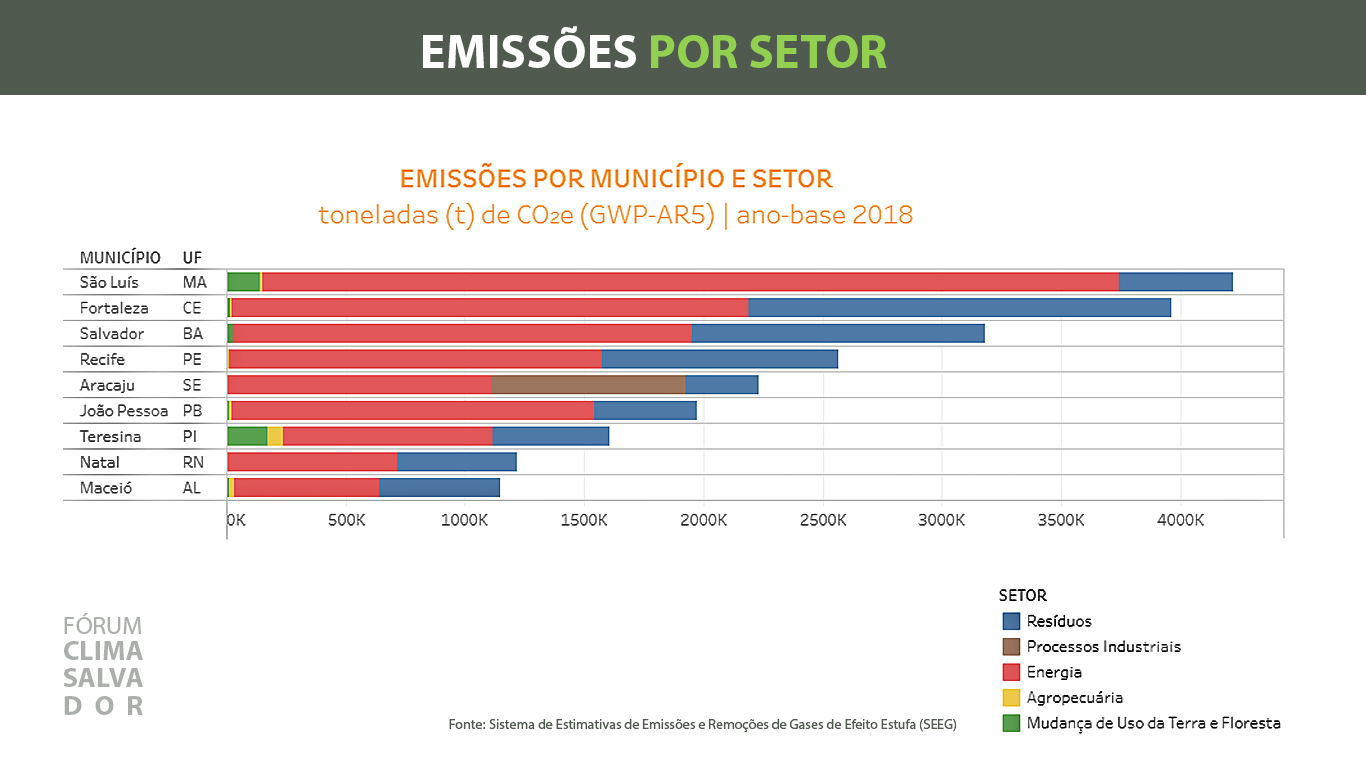 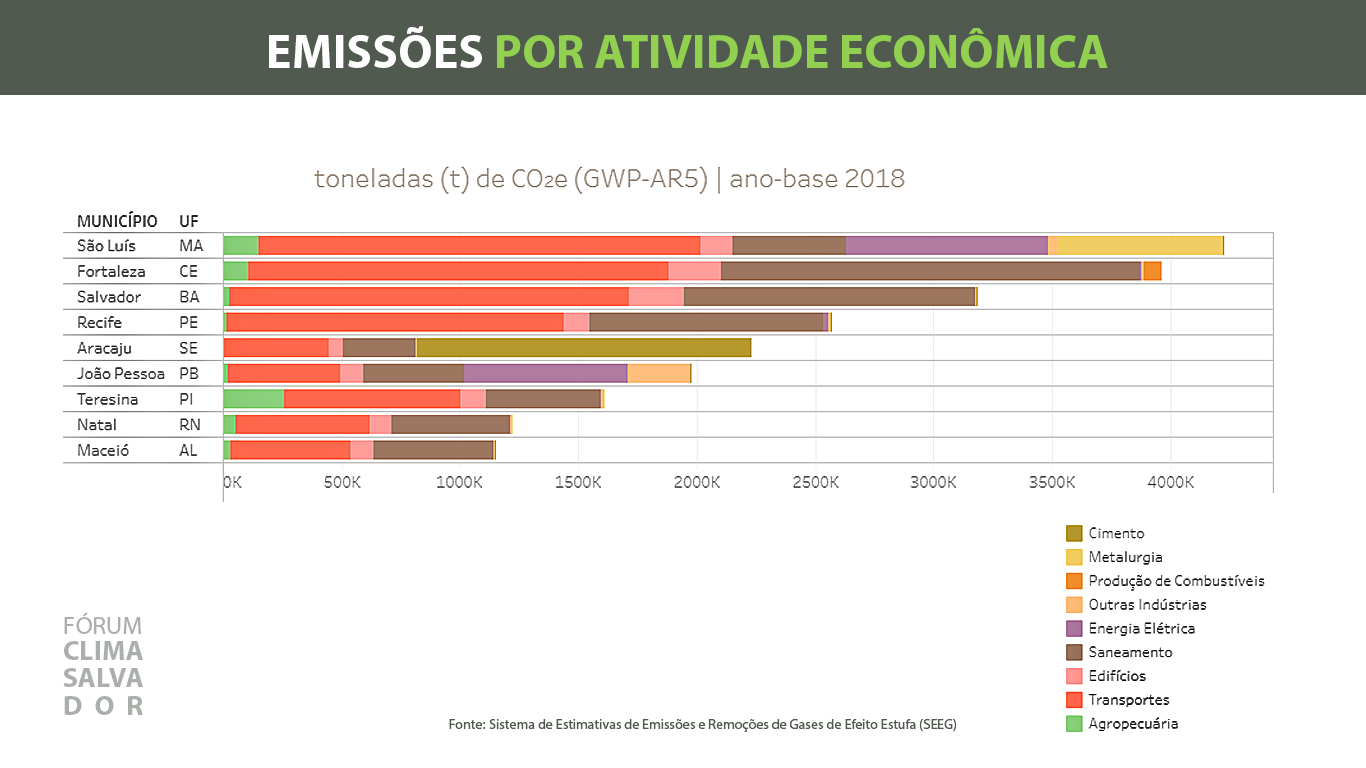 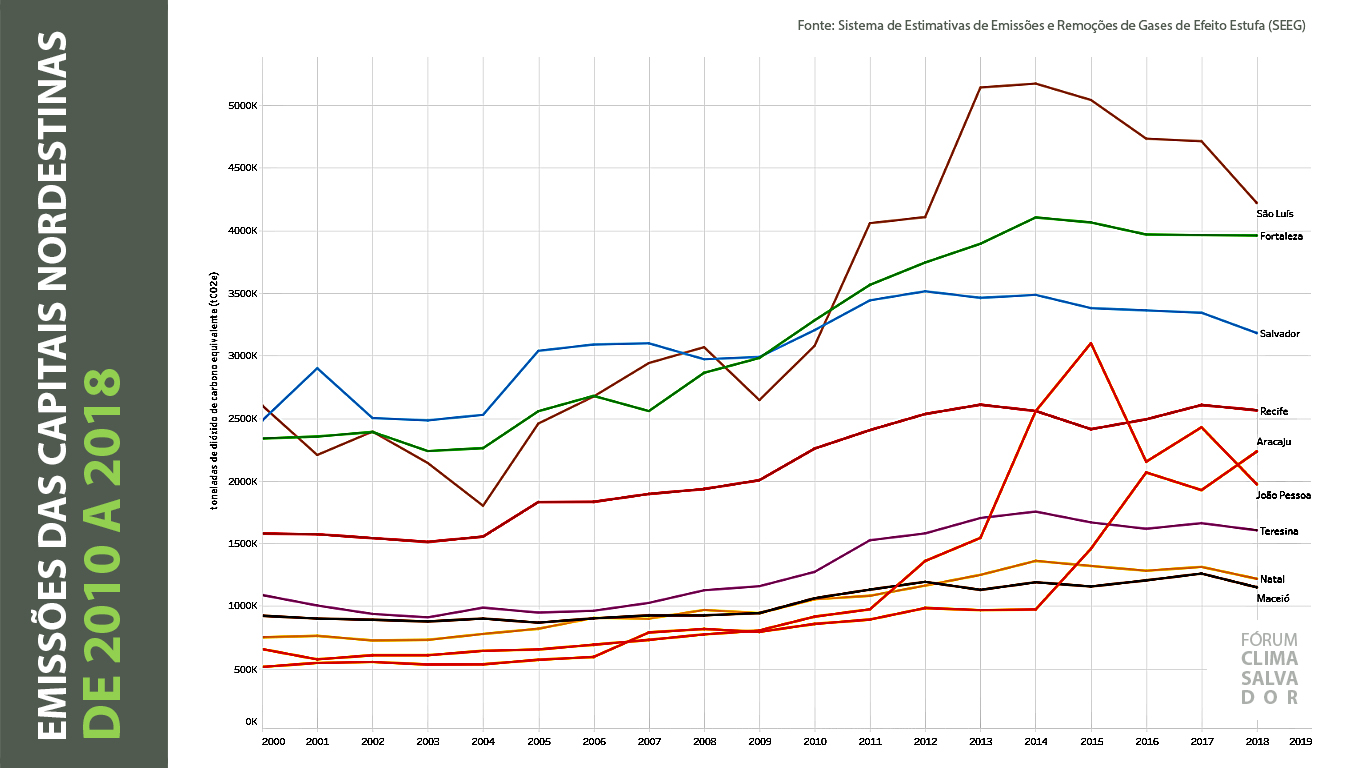 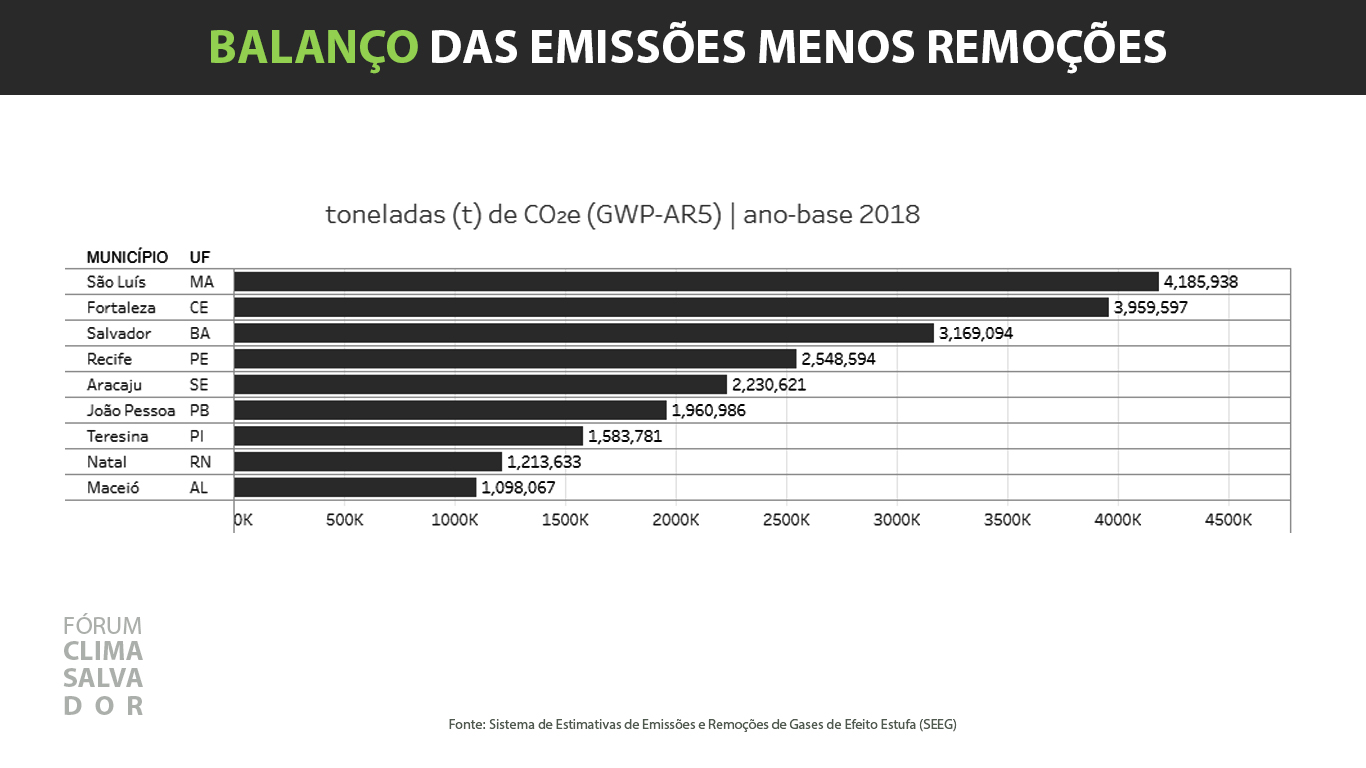 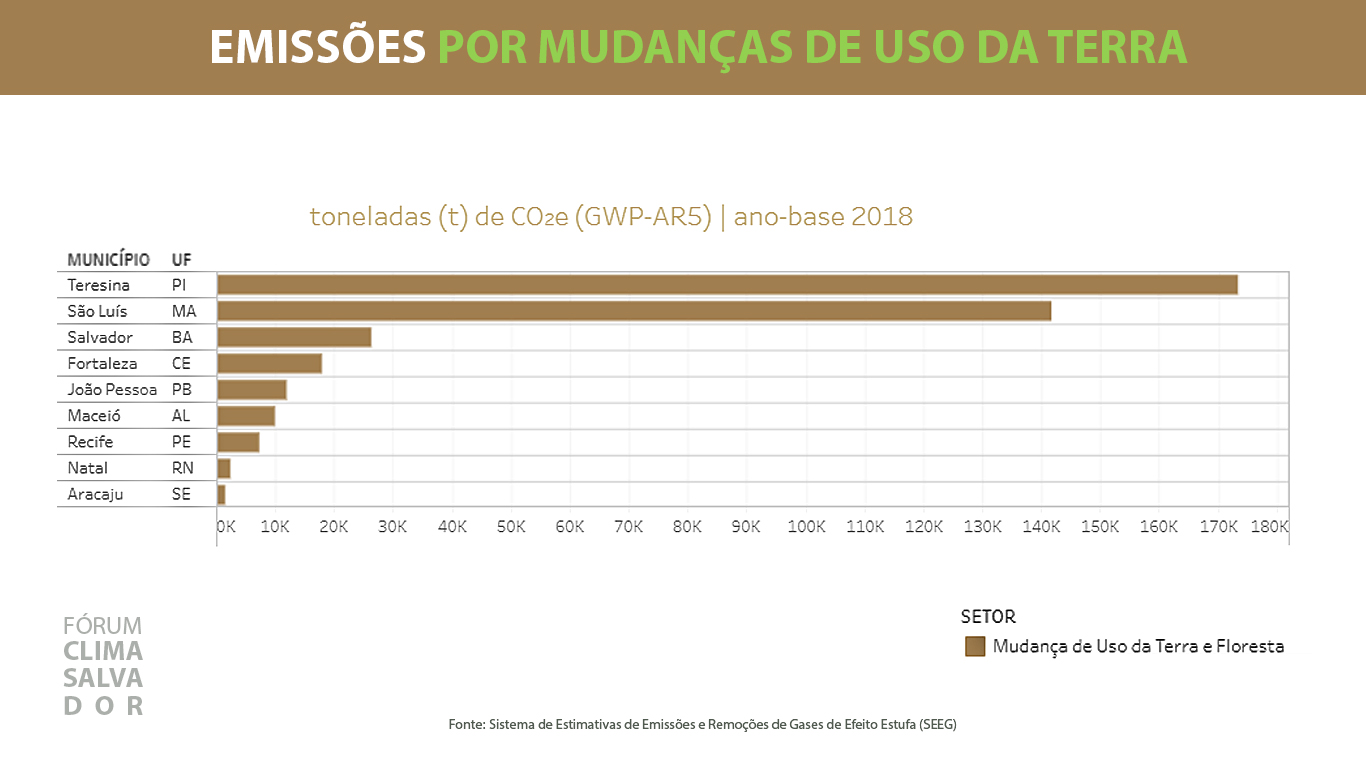 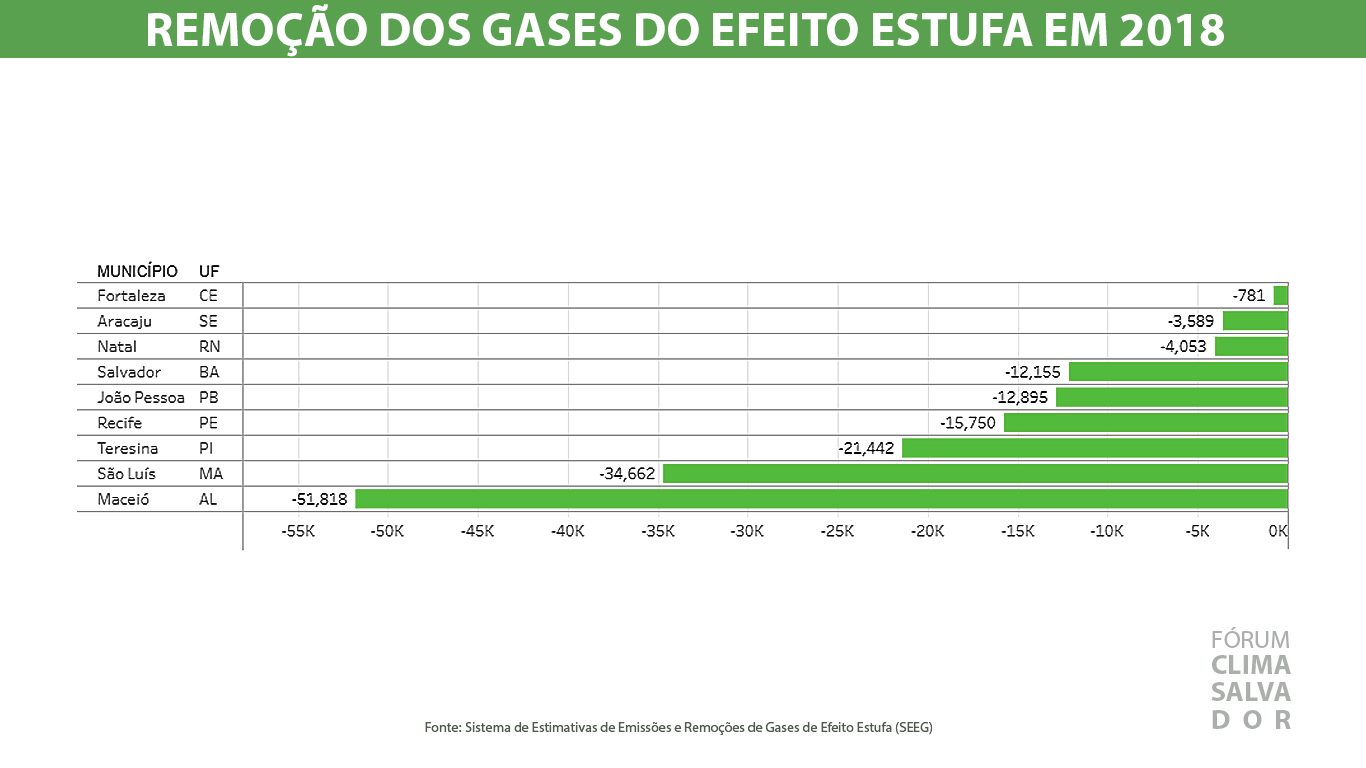 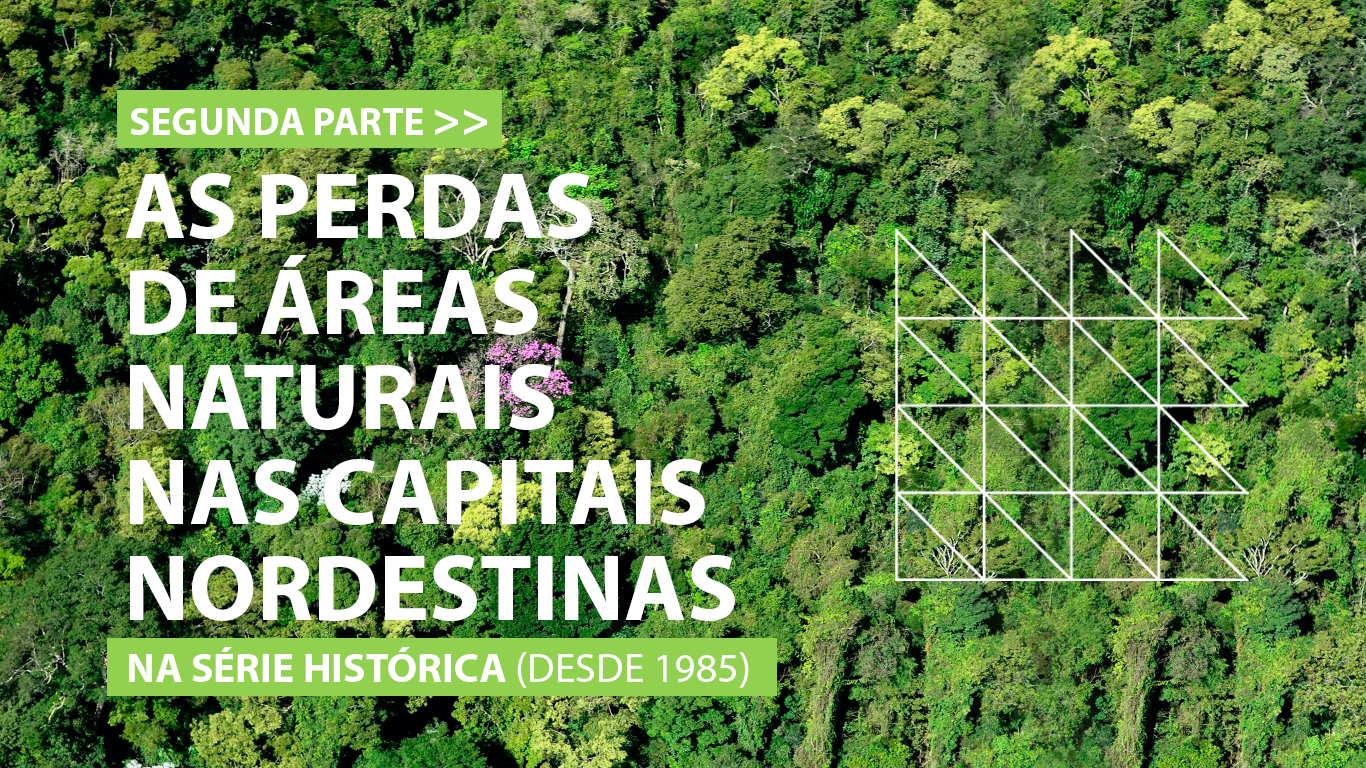 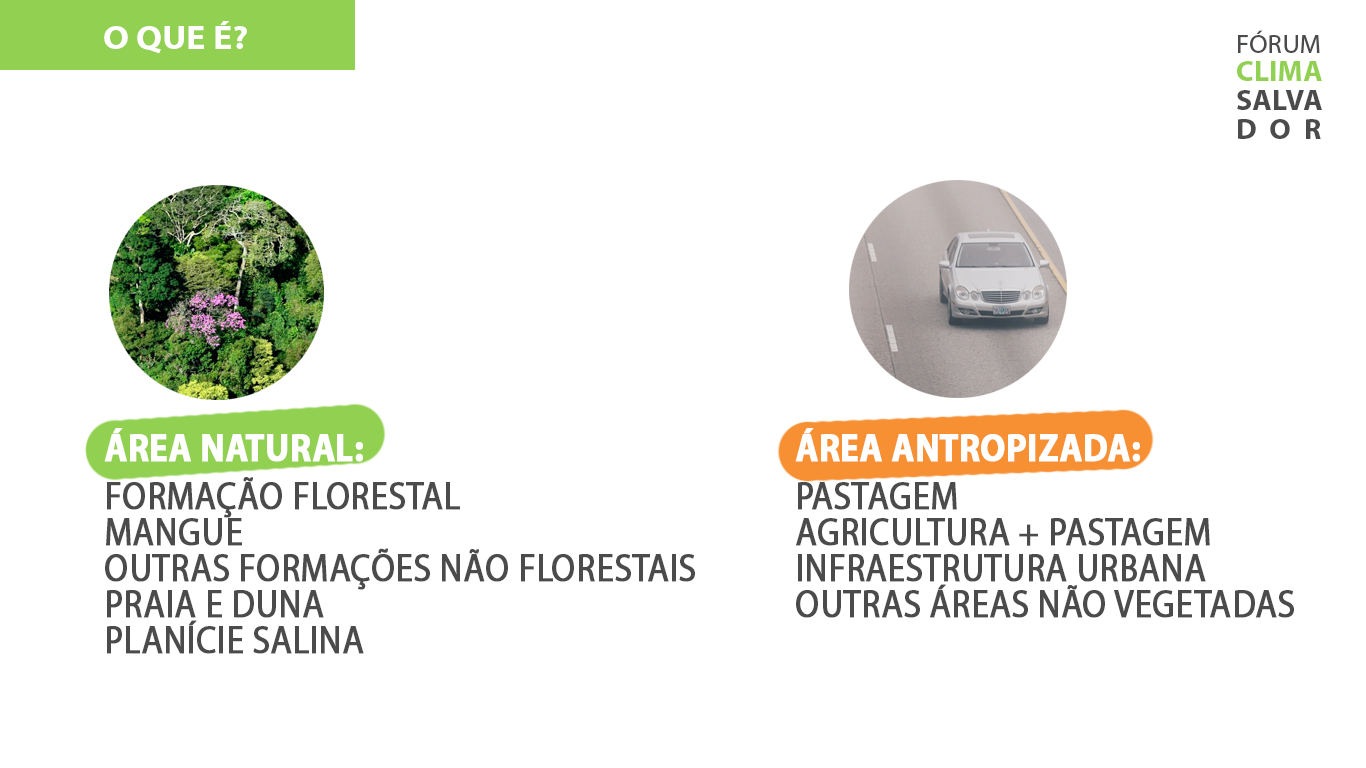 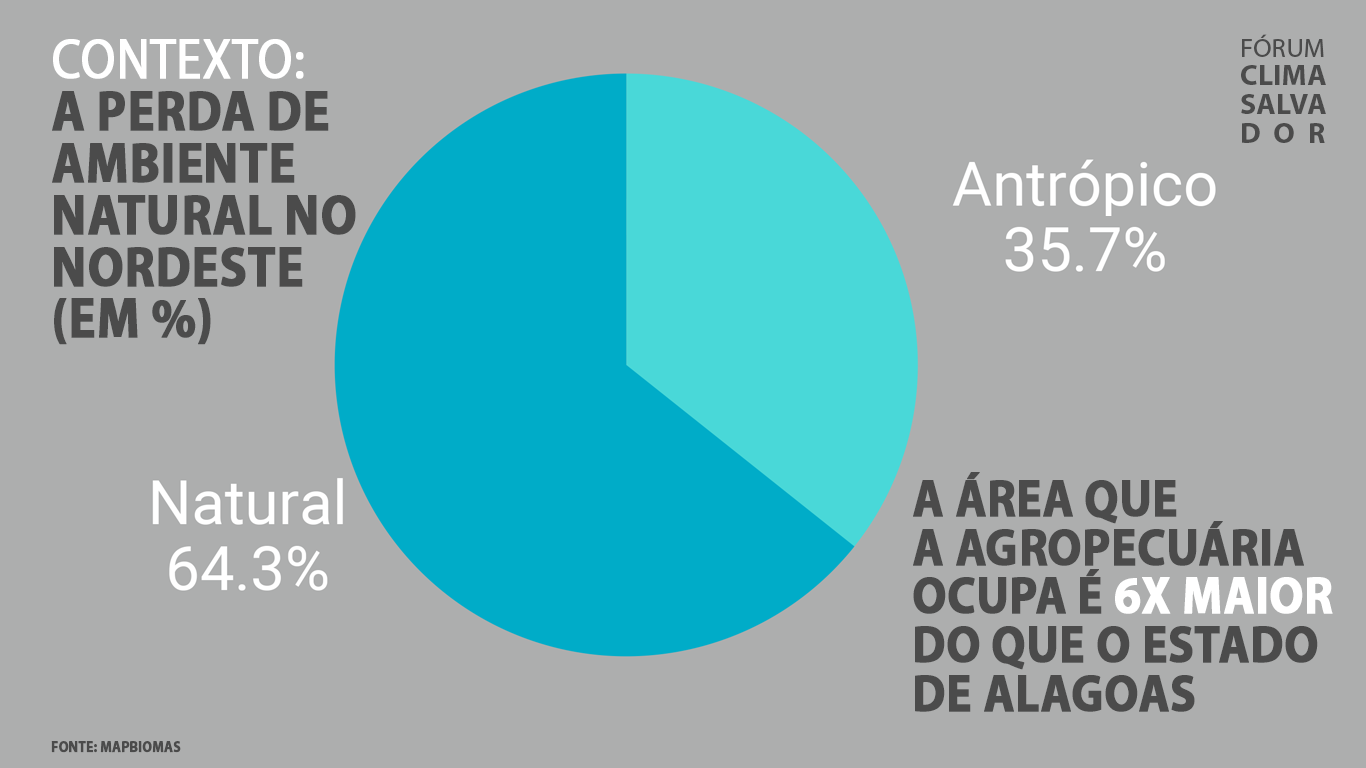 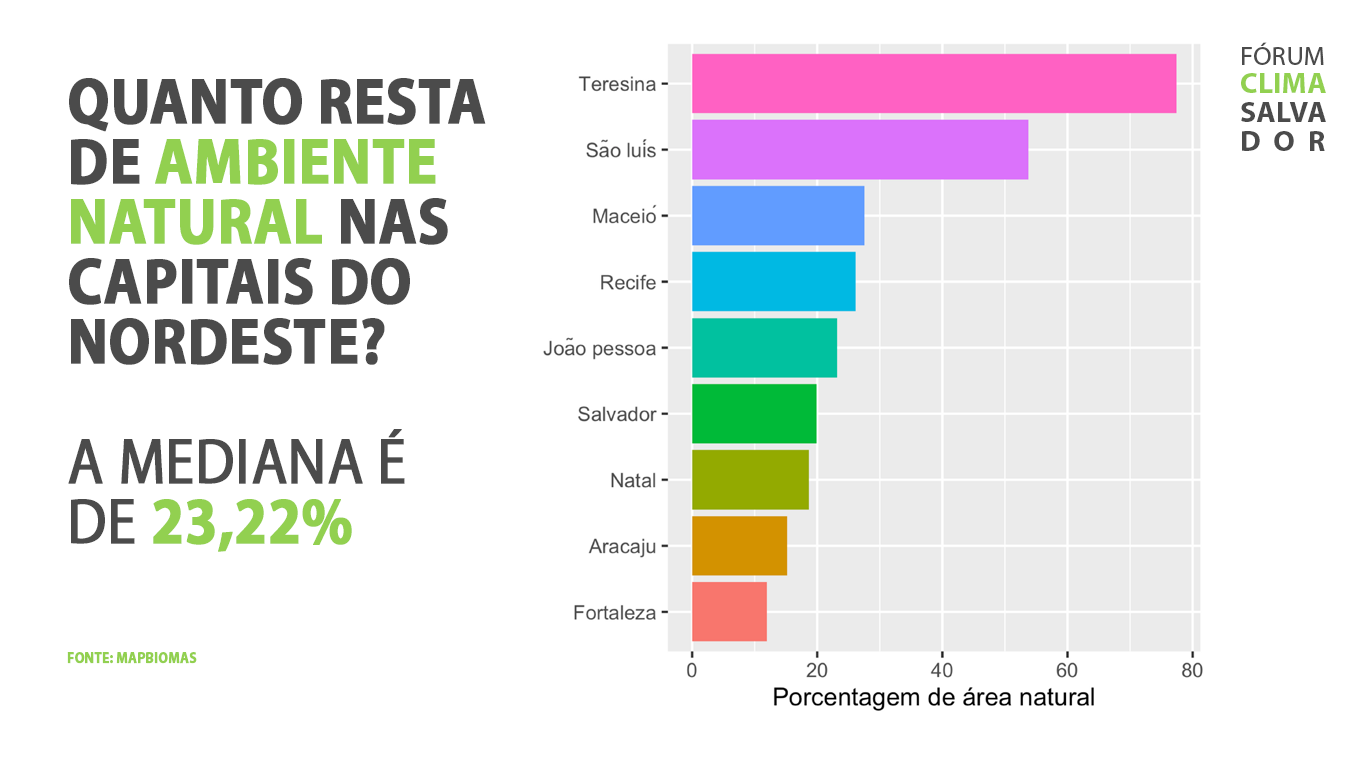 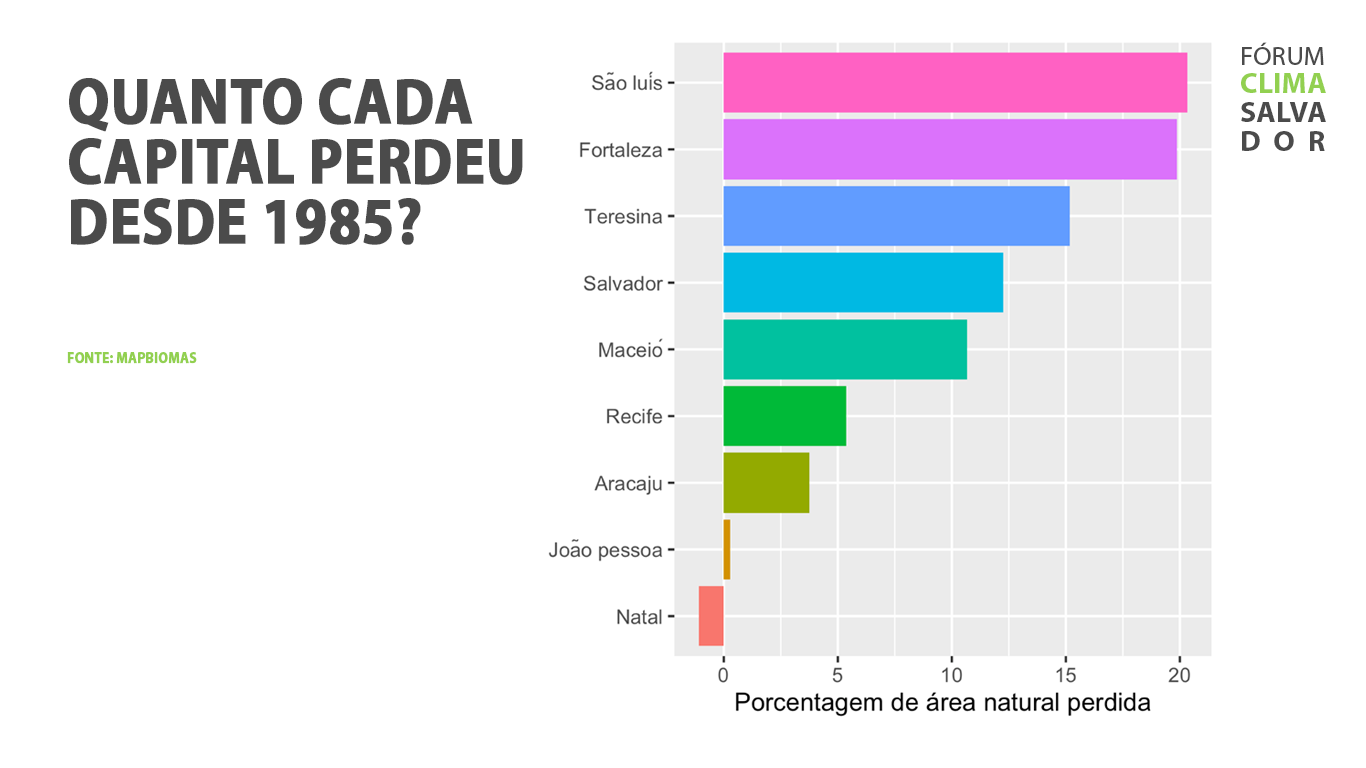 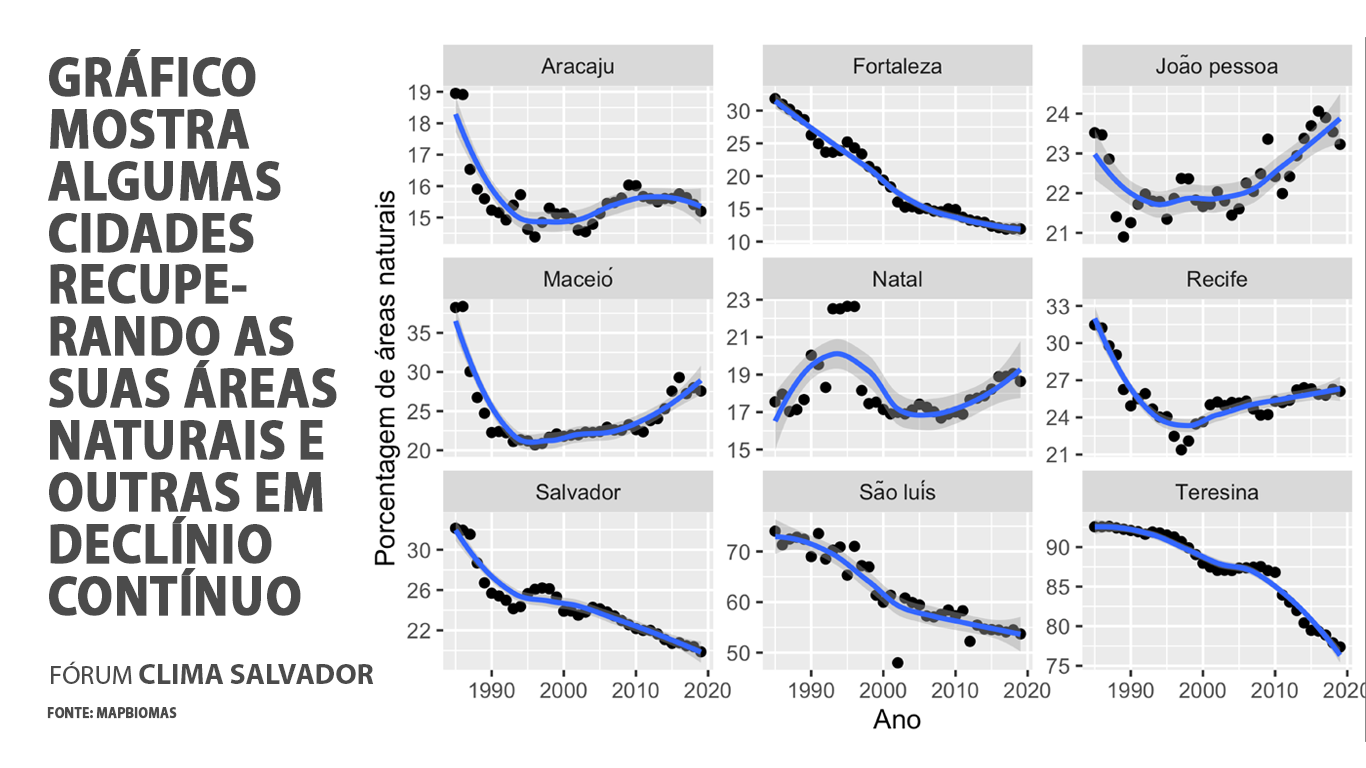 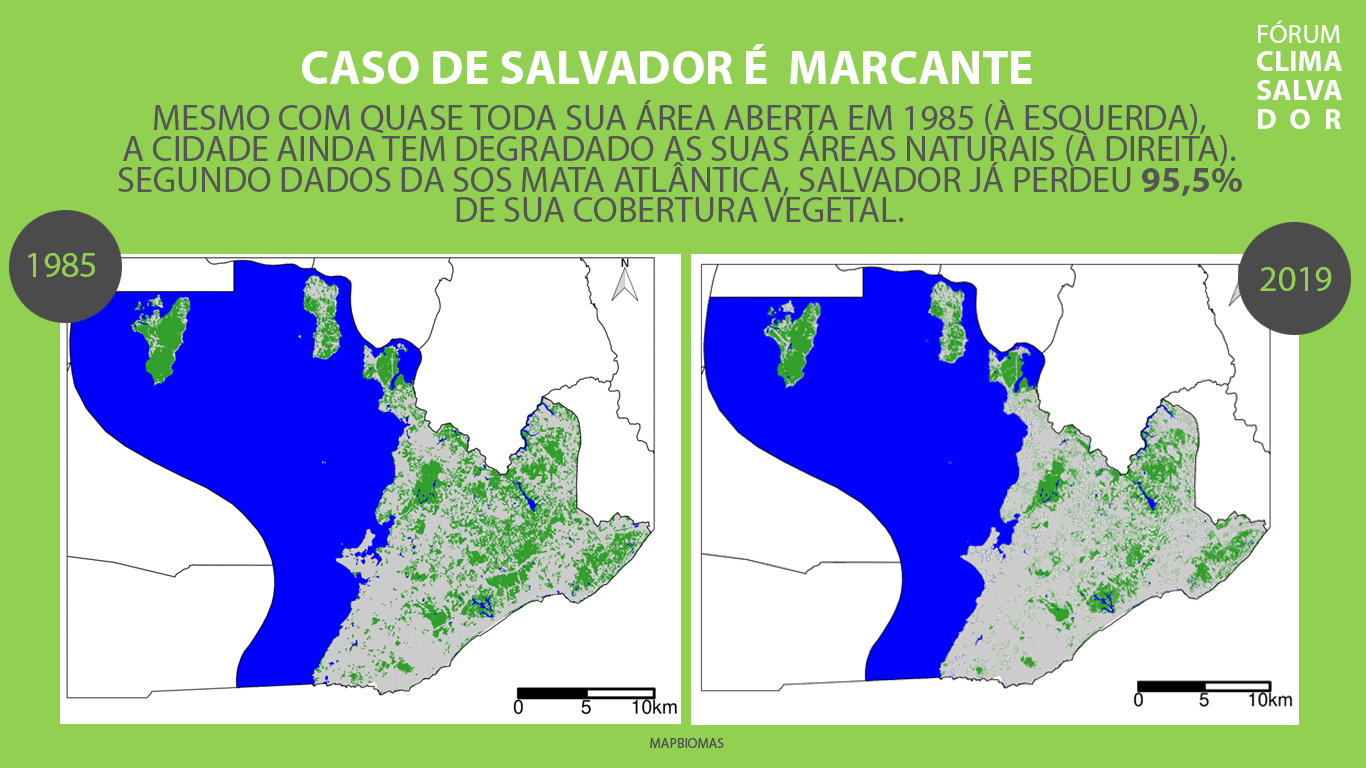 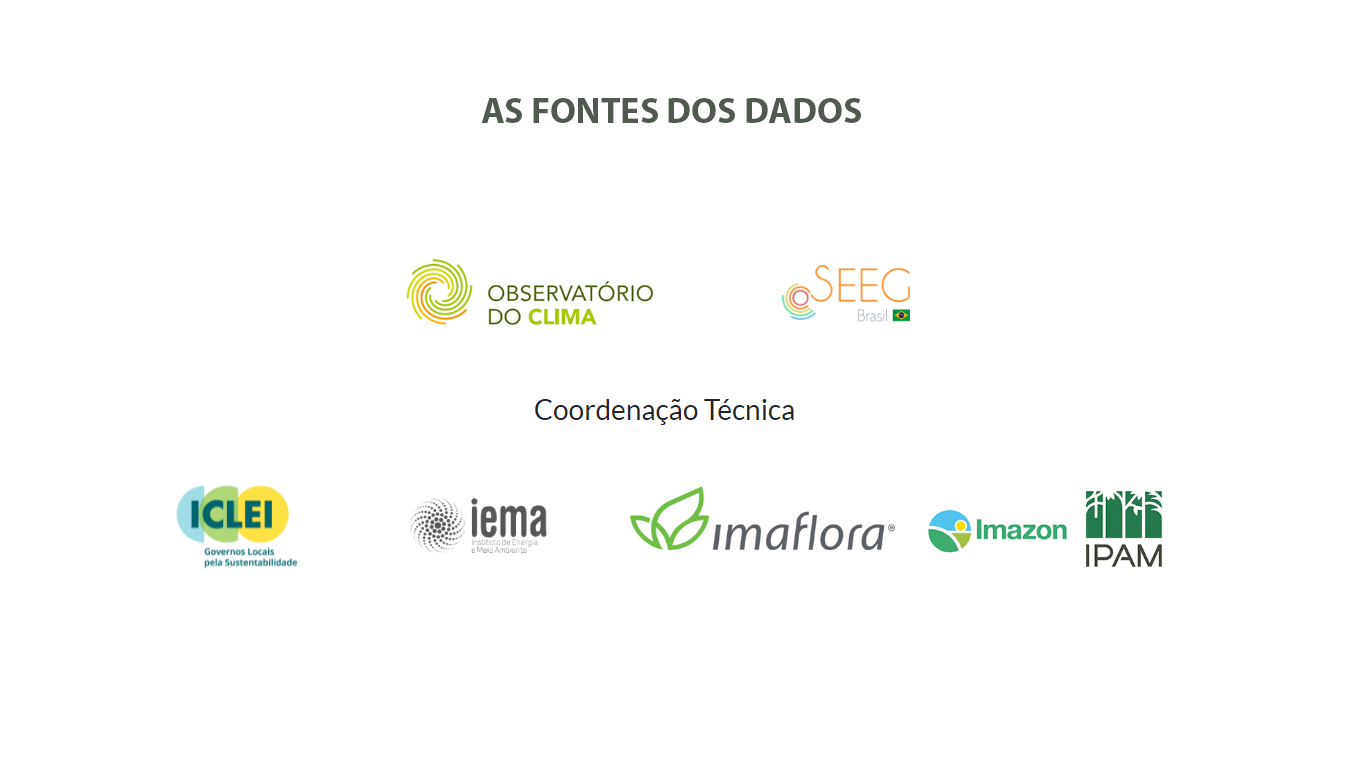 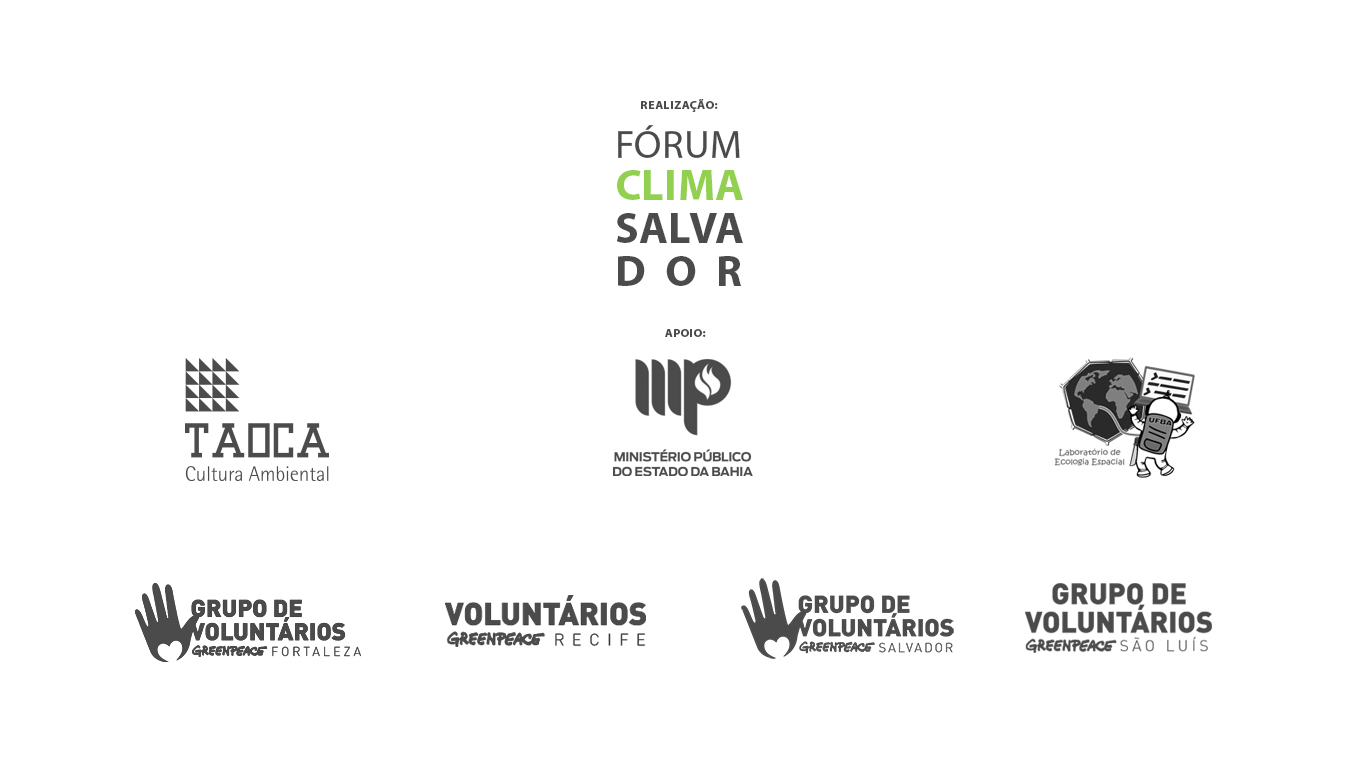 SAIBA MAIS EM
WWW.FORUMCLIMASALVADOR.ORG